DOBLE TÍTULO INTERNACIONAL
MAGÍSTER EN GESTIÓN DEL PATRIMONIO Y 
TURISMO RESPONSABLE (UNIVERSIDAD AUTÓNOMA DE CHILE)

Y

MÁSTER EN GESTIÓN DEL PATRIMONIO 
DESDE EL MUNICIPIO (UCO)
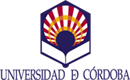 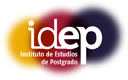 INFORMACIÓN DE INTERÉS PARA EL ALUMNADO UCO DE DTIM GESTIÓN DEL PATRIMONIO DESDE EL MUNICIPIO
1º CURSO ACADÉMICO
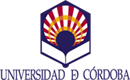 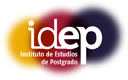 INFORMACIÓN DE INTERÉS PARA EL ALUMNADO UCO DE DTIM GESTIÓN DEL PATRIMONIO DESDE EL MUNICIPIO
PRIMER AÑO:

El alumnado admitido, a través de DUA, debe matricularse de los 60 créditos del Máster en Gestión del Patrimonio desde el Municipio de la UCO.
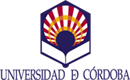 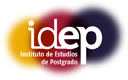 INFORMACIÓN DE INTERÉS PARA EL ALUMNADO UCO DE DTIM GESTIÓN DEL PATRIMONIO DESDE EL MUNICIPIO
Resolución del Vicerrectorado de estudios de posgrado de fecha 17 de noviembre de 2022, por la que se aprueba la convocatoria para la admisión de alumnado en itinerarios de Doble Titulación Internacional de Másteres Oficiales (DTIM). Curso 2023-2024. 

https://www.uco.es/idep/images/documentos/movilidad/Convocatorias/BOUCO_Resl_Conv_plazas_adm_alumnado_itiner__doble_titul_Int__Mster.pdf
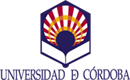 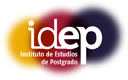 INFORMACIÓN DE INTERÉS PARA EL ALUMNADO UCO DE DTIM GESTIÓN DEL PATRIMONIO DESDE EL MUNICIPIO
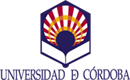 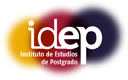 INFORMACIÓN DE INTERÉS PARA EL ALUMNADO UCO DE DTIM GESTIÓN DEL PATRIMONIO DESDE EL MUNICIPIO
PENDIENTE DE CONVOCAR POR LA ORI
https://www.uco.es/internacional/movilidad/es/
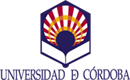 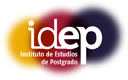 INFORMACIÓN DE INTERÉS PARA EL ALUMNADO UCO DE DTIM GESTIÓN DEL PATRIMONIO DESDE EL MUNICIPIO
2º CURSO ACADÉMICO
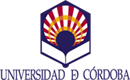 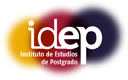 INFORMACIÓN DE INTERÉS PARA EL ALUMNADO UCO DE DTIM GESTIÓN DEL PATRIMONIO DESDE EL MUNICIPIO
SEGUNDO AÑO:
El alumnado de la UCO, beneficiario de ayuda de movilidad por DTIM, debe matricularse de:
TFM 

El alumnado debe tener en cuenta los posibles efectos en la concesión de becas al estudio y bonificaciones de los precios públicos por servicios.
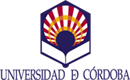 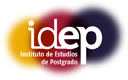 INFORMACIÓN DE INTERÉS PARA EL ALUMNADO UCO DE DTIM GESTIÓN DEL PATRIMONIO DESDE EL MUNICIPIO
El alumnado de la UCO seleccionado tiene que inscribirse y matricularse en la Universidad Autónoma de Chile de la asignaturas, que establece el itinerario formativo de DTI siguiendo las indicaciones de esta Universidad.
 
Los precios públicos por servicios académicos solo se pagan en la UCO, conforme al Convenio suscrito.

La UCO enviará a la Universidad Autónoma de Chile los expedientes de los alumnos para que procedan al reconocimiento de las asignaturas realizadas en la UCO previa solicitud del alumno con el objeto de solicitar el título chileno.
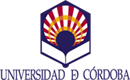 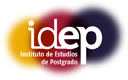 INFORMACIÓN DE INTERÉS PARA EL ALUMNADO UCO DE DTIM GESTIÓN DEL PATRIMONIO DESDE EL MUNICIPIO
Asignaturas transversales de investigación Programa Magíster Universidad Autónoma de Chile: a elegir libremente por los estudiantes entre las propuestas por la Universidad Autónoma de Chile (6 créditos)
Trabajo Fin de Máster (15 créditos)
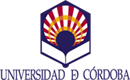 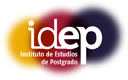 INFORMACIÓN DE INTERÉS PARA EL ALUMNADO UCO DE DTIM GESTIÓN DEL PATRIMONIO DESDE EL MUNICIPIO
La UCO solicitará a la Universidad Autónoma de Chile los expedientes académicos del alumnado del Doble título internacional.

Procedimiento de reconocimiento de créditos: 
https://www.uco.es/estudios/idep/menu-masteres/estudiantes/reconocimiento-de-creditos
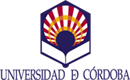 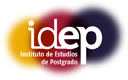 MÁS INFORMACIÓN:

https://www.uco.es/estudios/idep/


Teresa Ortega, IdEP - Internacional 
postgrado.internacional@uco.es
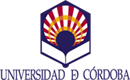 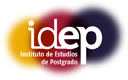 Alejandrina Urquízar, Jefa de Servicio de Estudios de Posgrado
js.idep@uco.es
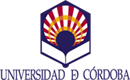 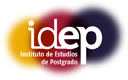